Ανάπτυξη Εκπαιδευτικού Λογισμικού
Ενότητα # 9: Σύνθετα και ολοκληρωμένα προβλήματα
 
Θαρρενός Μπράτιτσης
Παιδαγωγικό Τμήμα Νηπιαγωγών
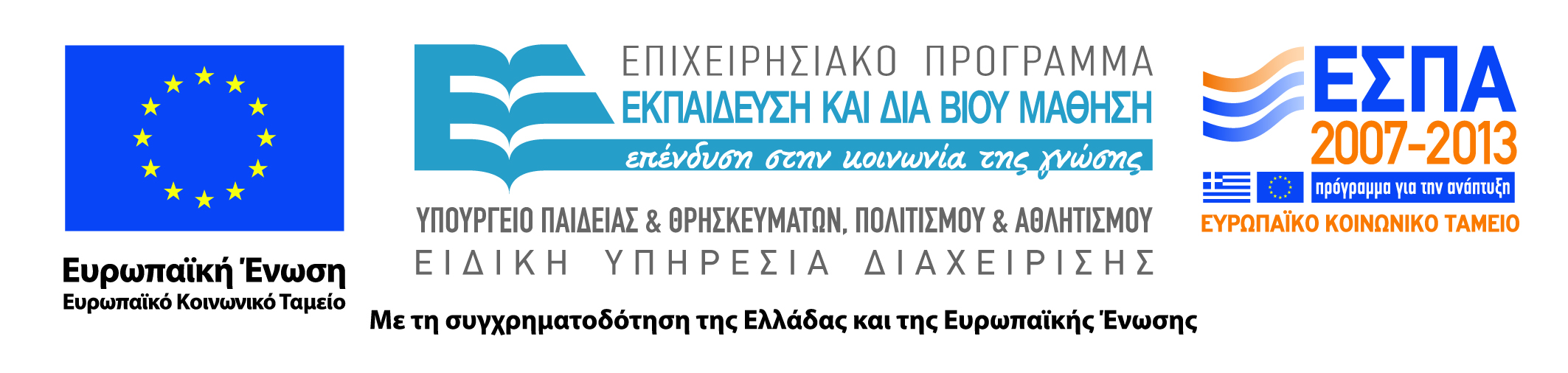 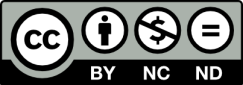 Άδειες Χρήσης
Το παρόν εκπαιδευτικό υλικό υπόκειται σε άδειες χρήσης Creative Commons. 
Για εκπαιδευτικό υλικό, όπως εικόνες, που υπόκειται σε άλλου τύπου άδειας χρήσης, η άδεια χρήσης αναφέρεται ρητώς.
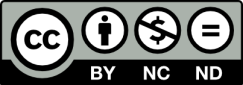 2
Χρηματοδότηση
Το παρόν εκπαιδευτικό υλικό έχει αναπτυχθεί στα πλαίσια του εκπαιδευτικού έργου του διδάσκοντα.
Το έργο «Ανοικτά Ακαδημαϊκά Μαθήματα στο Πανεπιστήμιο Αθηνών» έχει χρηματοδοτήσει μόνο τη αναδιαμόρφωση του εκπαιδευτικού υλικού. 
Το έργο υλοποιείται στο πλαίσιο του Επιχειρησιακού Προγράμματος «Εκπαίδευση και Δια Βίου Μάθηση» και συγχρηματοδοτείται από την Ευρωπαϊκή Ένωση (Ευρωπαϊκό Κοινωνικό Ταμείο) και από εθνικούς πόρους.
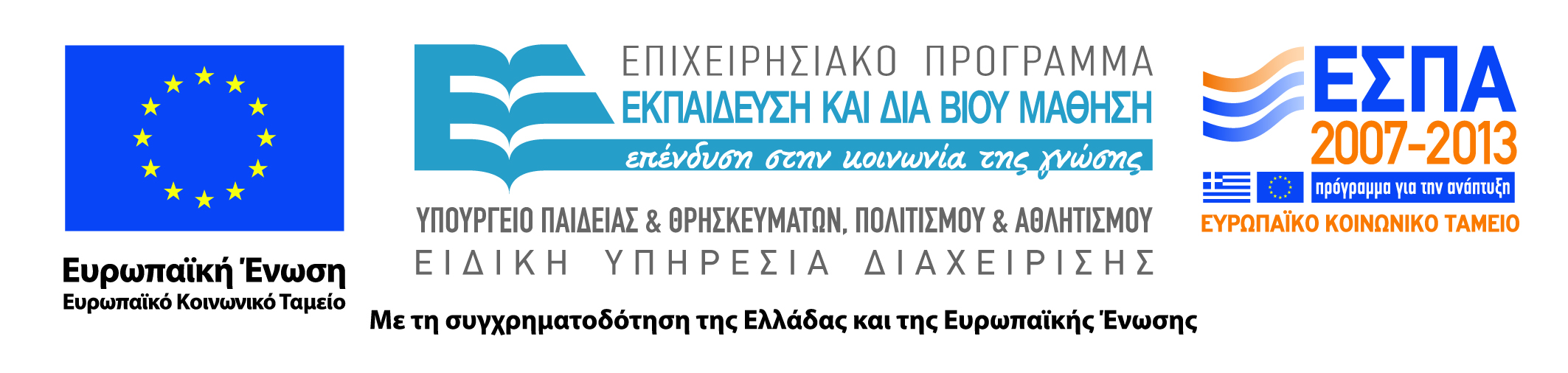 3
Σκοποί  ενότητας
Η ενότητα αυτή ολοκληρώνει τις ενότητες 6-8. Στη συνέχεια εισάγει την προσέγγιση στον προγραμματισμό μέσα από τη μελέτη ενός ολοκληρωμένου προβλήματος που πρέπει να επιλυθεί, ώστε να μελετηθούν αναλυτικά όλα τα ενδιάμεσα στάδια, αλλά και να αναγνωριστούν όλες οι παράμετροι που πρέπει να λάβει κανείς υπόψη του όταν προγραμματίζει.
4
Περιεχόμενα ενότητας
Σχεδιασμός στόχου (ομόκεντροι κύκλοι)
Σχεδιασμός ενός λειτουργικού πιάνου (μιας πλήρους οκτάβας) στην οθόνη
Μελέτη πιο σύνθετων παραδειγμάτων ως επέκταση (πλήρες πιάνο με πολλές οκτάβες και δυνατότητα εγγραφής-αναπαραγωγής)
5
Η δομή επανάληψης αλλιώς
Η άσκηση αφορά στο σχηματισμό ενός συνόλου ομόκεντρων κύκλων (όπως σε ένα στόχο).
Το πρόβλημα είναι ίδιο με τα ομόκεντρα τετράγωνα.
Αλλάζει το βασικό σχήμα που για πρώτη φορά δεν είναι γραμμικό (οπότε θέλει πολύ περισσότερα επιμέρους βήματα ο σχηματισμός του).
Στόχος είναι να αναδειχθεί ότι με την προσέγγιση κατάτμησης ενός προβλήματος σε μικρότερα, τελικά δεν είναι τόσο δύσκολα όπως φαίνονται με πρώτη ματιά, όταν ο άπειρος προγραμματιστής προσπαθεί να τα μελετήσει ολιστικά (στο σύνολό τους)
6
Πιάνο
Στην άσκηση αυτή σχεδιάσουμε ένα πιάνο στην οθόνη χρησιμοποιώντας απλά παραλληλόγραμμα (άσπρα και μαύρα).
Γίνεται χρήση των κατάλληλων εντολών ήχου ώστε πατώντας ένα πλήκτρο να ακούγεται η ανάλογη νότα.
Συνδυάζονται εντολές ήχων και ενδυμασίες για ένα ολοκληρωμένο αποτέλεσμα
7
Πιάνο #2
Στο επόμενο παράδειγμα το πιάνο έχει επιπλέον χαρακτηριστικά, όπως:
Περισσότερες οκτάβες
Δυνατότητα σύνθεσης κομματιού και εγγραφής του
Δυνατότητα αναπαραγωγής αποθηκευμένου ή εγγεγραμμένου κομματιού

Όλα τα παραδείγματα είναι διαθέσιμα στον ιστότοπο του Scratch
8
Σύνοψη
Μέσα από ολοκληρωμένα παραδείγματα είδαμε πώς σπάει ένα πρόβλημα σε μικρότερα. Είναι το πιο σημαντικό κομμάτι του προγραμματισμού
Σταδιακά εισήχθησαν σύνθετες δομές και νέες μορφές μεταβλητών (π.χ. πίνακας)
Μαθαίνουμε πώς να διαβάζουμε έτοιμο κώδικα για να τον εντάξουμε στα δικά μας προϊόντα
9
Οδηγίες (1 από 4)
Το πρότυπο παρουσίασης (template) περιέχει συγκεκριμένες διατάξεις διαφανειών. Προτιμήστε μια από τις 9 προκαθορισμένες διατάξεις.
10
Οδηγίες (2 από 4)
Κάθε διαφάνεια πρέπει να έχει τίτλο που να είναι μοναδικός.
Ο τίτλος διαφάνειας είναι bold 44pt και δεν πρέπει να ξεπερνάει τις 2 γραμμές. (Στις 2 γραμμές το μέγεθος γραμματοσειράς προσαρμόζεται αυτόματα από το πρόγραμμα σε 40pt).
Χρησιμοποιήστε τα ορισμένα μεγέθη γραμματοσειρών για το κείμενο: 32pt για το πρώτο επίπεδο, 28pt για το δεύτερο, 24pt για το τρίτο, 22pt για το τέταρτο και 20pt για το πέμπτο. Μη χρησιμοποιείτε προσαρμοσμένο μέγεθος μικρότερο από 20pt.
Επιλέξτε γραμματοσειρές που είναι εύκολο να διαβαστούν και συναντώνται συχνά στα έγγραφα (π.χ. τύπου Sans Serif), όπως για παράδειγμα οι Arial, Verdana, Tahoma, Calibri.
11
Οδηγίες (3 από 4)
Μην αλλοιώνετε τα πλαίσια του τίτλου και του κειμένου ως προς το μέγεθος και τη θέση τους.
Μη χρησιμοποιείται αλλαγή χρώματος για επισήμανση λέξεων. Συνίσταται η χρήση bold.
Συνίσταται να χρησιμοποιείται  1 σχήμα, γράφημα, εικόνα, φωτογραφία ανά διαφάνεια. Συνίσταται να χρησιμοποιούνται μόνο όσα σχήματα χρειάζονται για να αποδώσουν την απαιτούμενη πληροφορία και όχι για «διακόσμηση».
Συνίσταται να χρησιμοποιούνται μέχρι 6 bullets ανά διαφάνεια. Διαφάνειες που περιέχουν μεγάλη ποσότητα πληροφορίας καλό είναι να αναλύονται σε επιμέρους διαφάνειες.
12
Οδηγίες (4 από 4)
Μην χρησιμοποιείτε εικόνες πίσω από γράμματα ως φόντο ούτε χρωματιστά πλαίσια. Για πλαίσια προτιμήστε μαύρο περίγραμμα τουλάχιστον 2pt.
Μην χρησιμοποιείτε σκιά στα γράμματα. 
Μην στοιχίζετε το κείμενο σε πλήρη στοίχιση (justify).
Οι υπερσυνδέσεις να συνοδεύονται από αντιπροσωπευτικό κείμενο.
Να είναι ενεργοποιημένος ο αυτόματος ορθογραφικός έλεγχος.
Κατά την παρουσίαση, η μετάβαση μεταξύ διαφανειών να γίνεται με τον προκαθορισμένο τρόπο (enter, βέλος, κλικ) και χωρίς όριο χρόνου.
13
Βασικές Οδηγίες Προσβασιμότητας
Όλα τα αντικείμενα (π.χ. εικόνες, φωτογραφίες, σχήματα, γραφικά) πρέπει να συνοδεύονται από εναλλακτικό κείμενο περιγραφής τους. 
Διασφαλίστε ότι η σειρά αυτόματης ανάγνωσης σε κάθε διαφάνεια είναι λογική: η μετατροπή κειμένου σε ομιλία «διαβάζει» τον τίτλο, τα κείμενα και τα εναλλακτικά κείμενα των αντικειμένων με τη σειρά που έχουν εισαχθεί και όχι με τη σειρά που εμφανίζονται στη διαφάνεια. 
Ελέγξτε την ορατότητα για χρήστες με αχρωματοψία.
Ακολουθείστε τις ειδικές οδηγίες για επιστημονικά σύμβολα, ηχητικά αρχεία και video clips.
14
Τέλος ενότητας
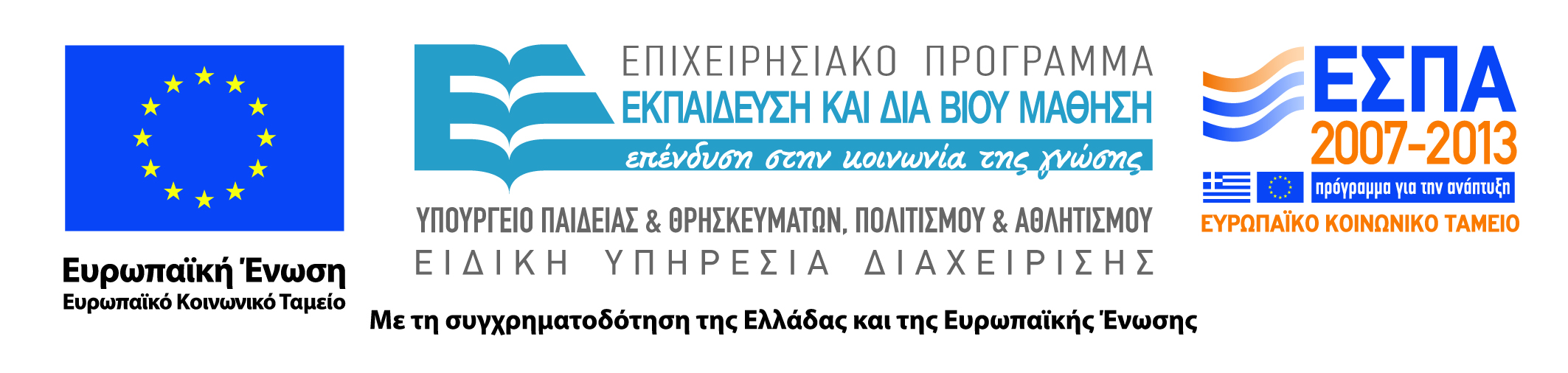 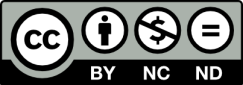 15